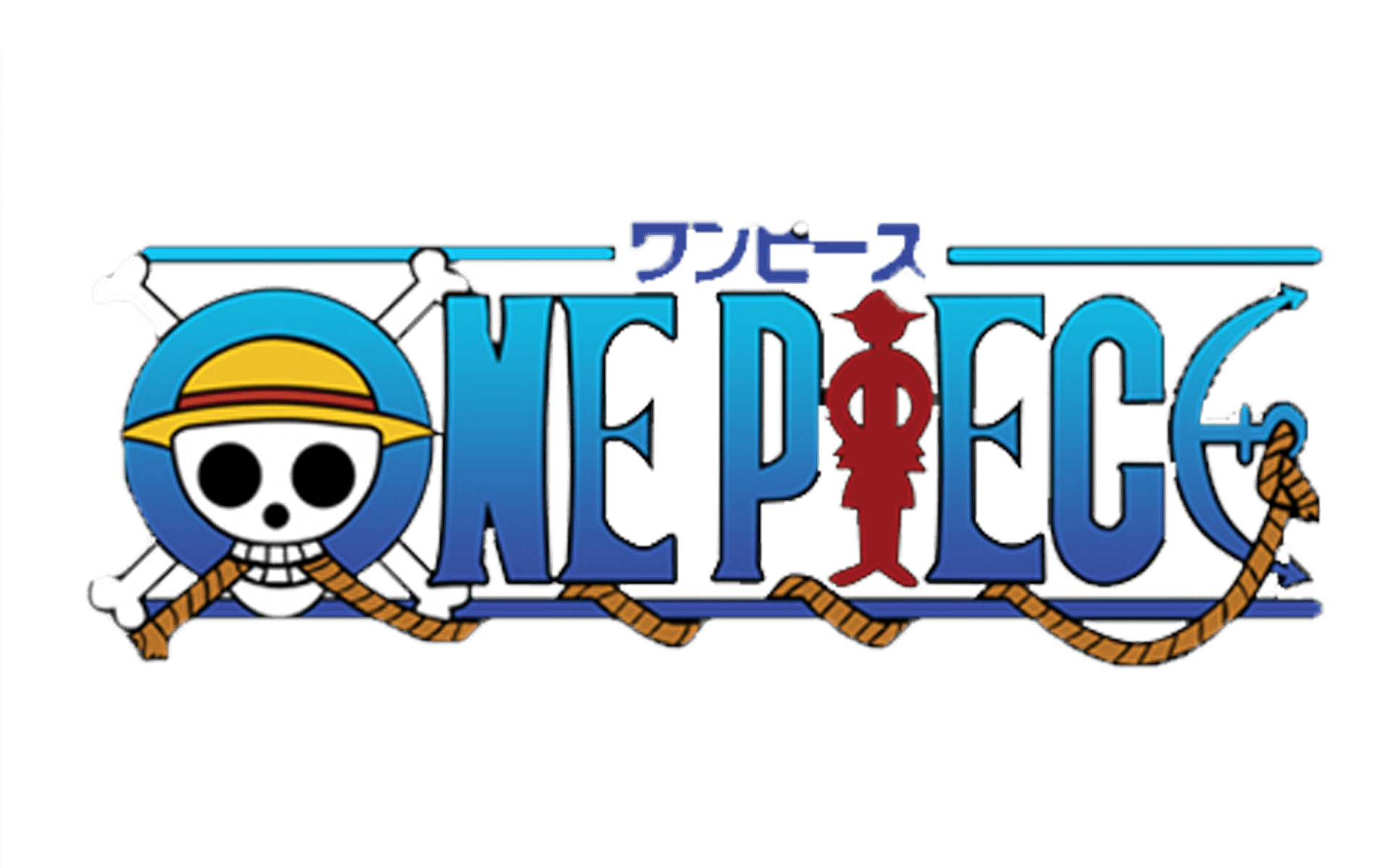 Review Game
１回
２回
３回
４回
５回
６回
７回
８回
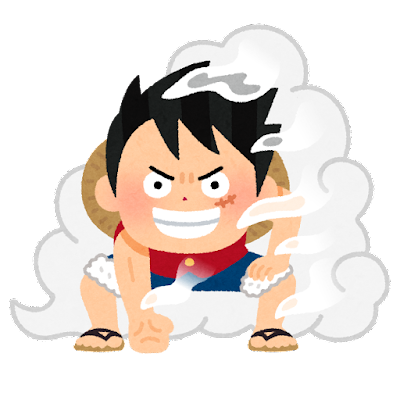